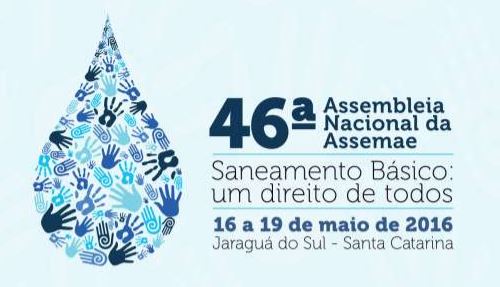 INDICATIVO DE REVISÃO TARIFÁRIA: 	UMA AVALIAÇÃO DOS PRESTADORES MUNICIPAIS
Jaraguá do Sul - 2016
Autores
Daniel Antonio Narzetti(1)
Economista
Ciro Loureiro Rocha(2)
Engenheiro Civil e Sanitarista 
Ricardo Martins(3)
Engenheiro Sanitarista-Ambiental 
Willian Carlos Narzetti (4)
Economista 
Diego Pavam Ferreira(5)
Graduando de Economia
Introdução
Equilíbrio econômico financeiro por prestador; 
Análise das informações por prestador;
Acompanhamento e gerenciamento por prestador;
Resultados de equilíbrio por prestador.
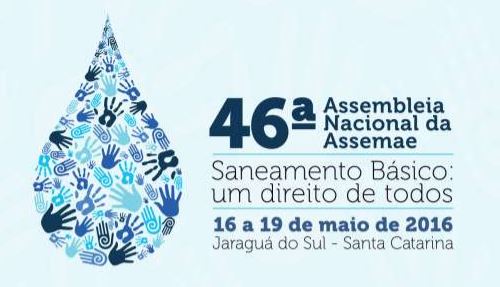 Caracterização
Natureza jurídicas dos prestadores LOCAIS. 
Administração pública direta
Autarquia
Empresa privada
Empresa pública
Sociedade de economia mista com administração privada
Organização social
2016
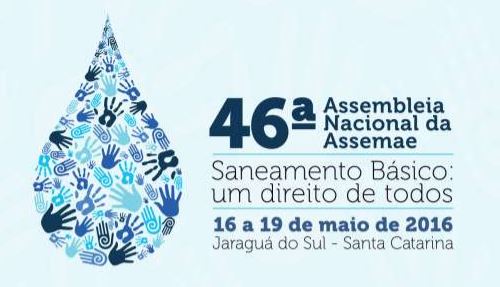 Caracterização
2016
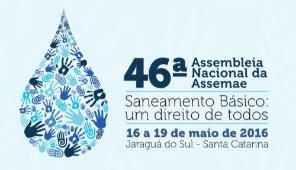 Caracterização (2014)
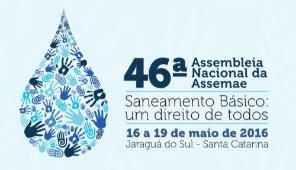 Caracterização (2014)
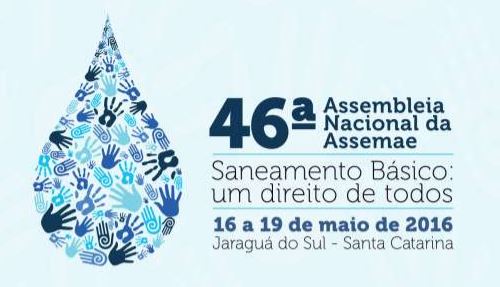 Caracterização
Tipo de serviço:
Água
Esgoto
Água & esgoto
2016
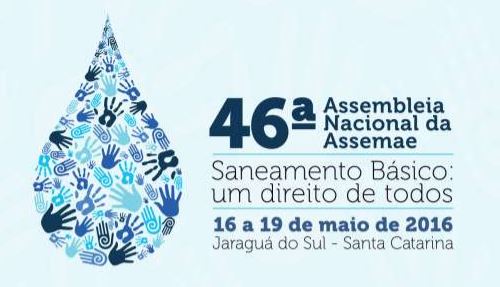 Caracterização (2014)
2016
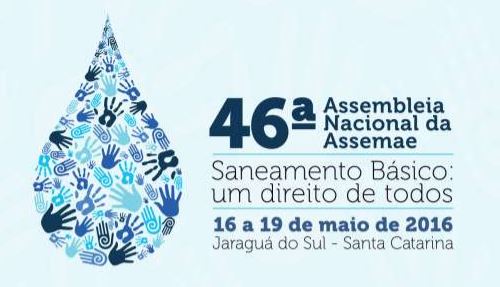 Metodologia
Cálculo de equilíbrio econômico e financeiro:
Receita Total:
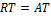 Onde:
RT: Receita Total (R$/ano)
AT: Arrecadação Total - Valor anual efetivamente arrecadado de todas as receitas operacionais, diretamente nos caixas do prestador de serviços ou por meio de terceiros autorizados (bancos e outros), (R$/ano).
2016
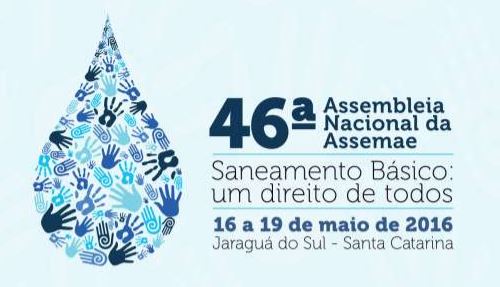 Metodologia
Cálculo de equilíbrio econômico e financeiro:
Despesa Total:
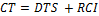 Onde:
CT: Custo Total (R$/ano)
DTS: Despesas Totais com os Serviços (DTS): Valor anual total do conjunto das despesas realizadas para a prestação dos serviços, compreendendo Despesas de Exploração (DEX), Despesas com Juros e Encargos das Dívidas (incluindo as despesas decorrentes de variações monetárias e cambiais), Despesas com Depreciação, Amortização do Ativo Diferido e Provisão para Devedores Duvidosos, Despesas Fiscais ou Tributárias não Computadas na DEX, mas que compõem a DTS, além de Outras Despesas com os Serviços (R$/ano).
RCI: Remuneração do Capital Investido (R$/ano).
2016
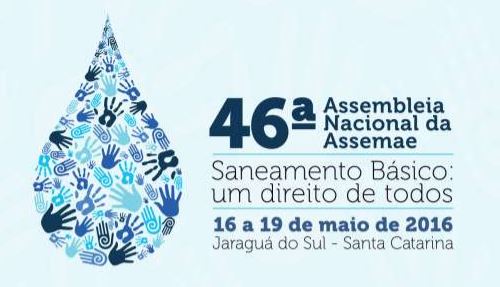 Metodologia
Cálculo de equilíbrio econômico e financeiro:
Remuneração do Capital:
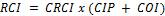 Onde:
RCI: Remuneração do Capital Investido (R$/ano)
CRCI: Coeficiente de Remuneração do Capital Investido (%/ano)
CIP: Capital Investido pelo Prestador (R$/ano)
COI: Capital Oneroso Investido (R$/ano)
2016
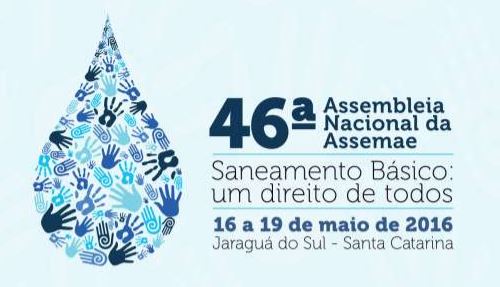 Metodologia
Cálculo de equilíbrio econômico e financeiro:
Taxa de Equilíbrio:
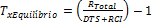 Onde:
TxEquilíbrio= Taxa de Equilíbrio financeiro (%)
RTotal= Receita Total (R$/ano)
DTS = Despesa Total do Serviço (R$/ano)
RCI: Remuneração do capital investido (R$/ano)
2016
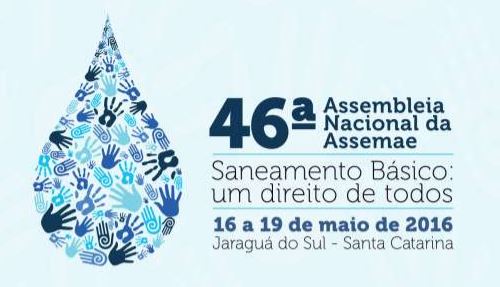 Metodologia
Cálculo de equilíbrio econômico e financeiro:
Resultado Econômico Financeiro:
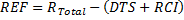 Onde:
REF= Resultado Econômico Financeiro (R$)
RTotal= Receita Total (R$/ano)
DTS = Despesa Total do Serviço (R$/ano)
RCI: Remuneração do capital investido (R$/ano)
2016
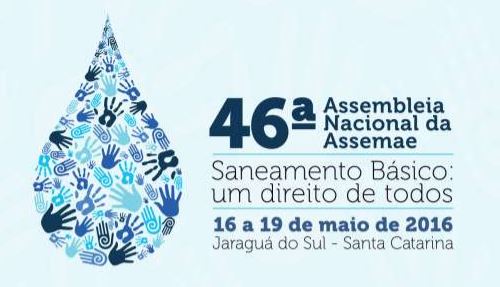 Metodologia
Cálculo de equilíbrio econômico e financeiro:
Taxa de Equilíbrio por Ciclo:
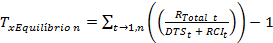 Resultado Econômico Financeiro por Ciclo:
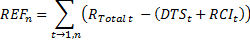 2016
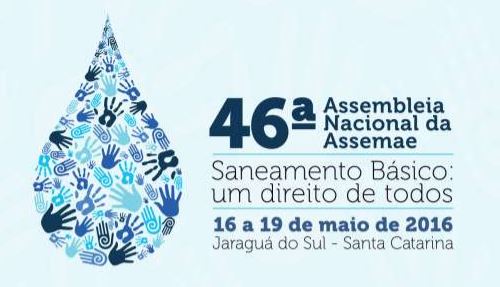 RESULTADOS
Resultado Econômico Financeiro 2014: Superávit ou Déficit por tipo de serviço prestado.
2016
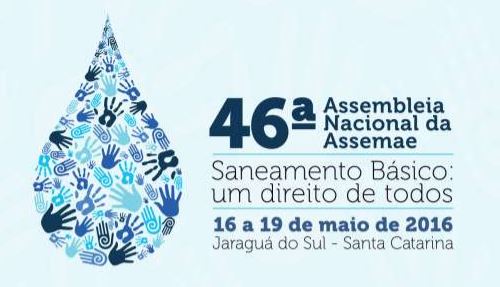 RESULTADOS
2016
RESULTADOS
AVALIAÇÃO POR ciclo (2011 – 2014).
Taxa de Equilíbrio por Ciclo:
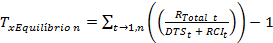 Resultado Econômico Financeiro por Ciclo:
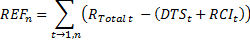 2016
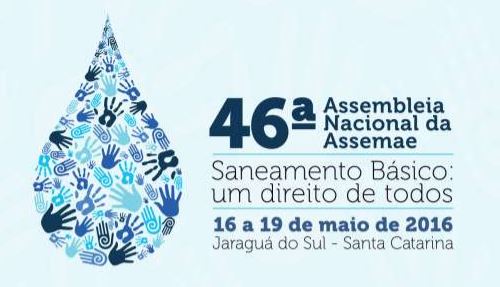 RESULTADOS
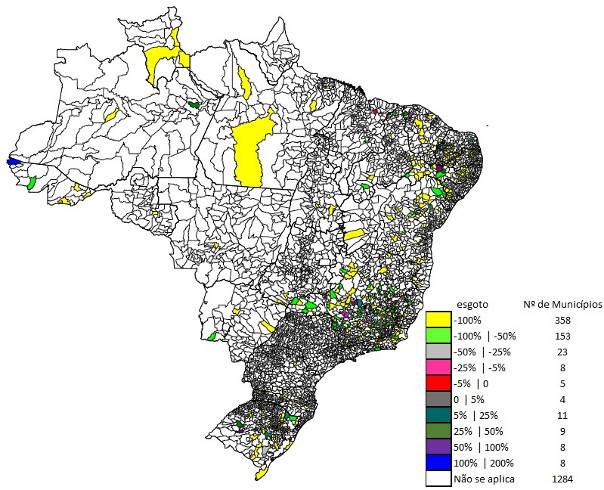 Serviço de esgoto
Taxa de equilíbrio Econômico e Financeiro por Município. Serviço de esgoto. Resultados com base nos dados SNIS (2011 – 2014).
587
2016
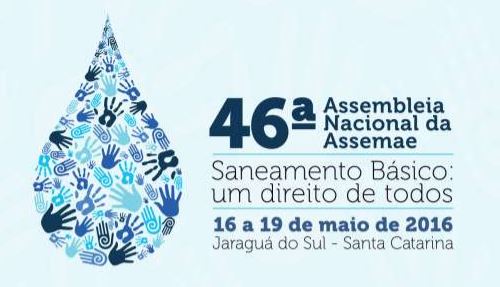 RESULTADOS
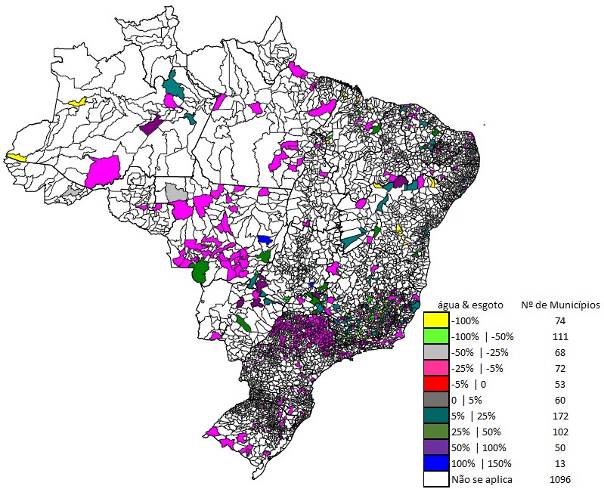 Serviço de água e esgoto
Taxa de equilíbrio Econômico e Financeiro por Município. Serviço de água e esgoto. Resultados com base nos dados SNIS (2011 – 2014).
775
2016
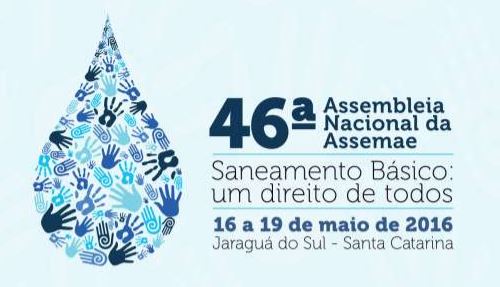 RESULTADOS
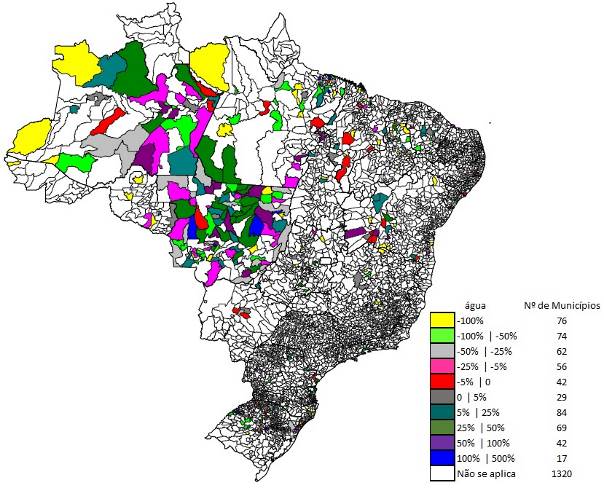 Serviço de água
Taxa de equilíbrio Econômico e Financeiro por Município. Serviço de água. Resultados com base nos dados SNIS (2011 – 2014).
551
2016
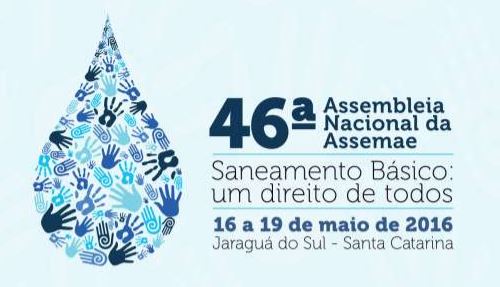 Conclusões
Equilíbrio econômico financeiro;
Ciclo de revisão tarifária;
Regulação dos serviços de saneamento básico;
Fator de eficiência dos serviços de saneamento;
Fluxo de caixa.
2016
obrigado
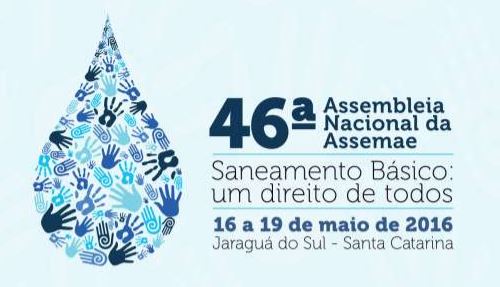 Daniel antonio Narzetti
danielnarzetti@gmail.com
+55 048   9972-1824
2016